Local School Plan: Intent and Collaboration
Spring 2025
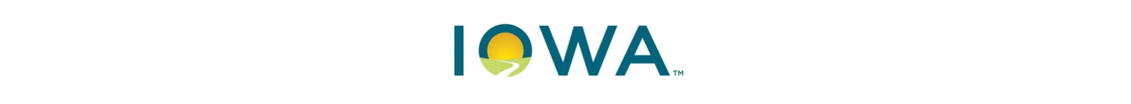 LSP Updates for 2025/2026
This overview comes following an update of the LSP process. Huge thank you and recognition to the task team for their collaboration, expertise, hours of time, and dedication that went into updating this effort.
Maggie Johnson, Iowa Vocational Rehabilitation
Brittany Beverage, Iowa Department of Education (Heartland Region)
Emily Hoogland, Iowa Vocational Rehabilitation
Lori Anderson, Dubuque Community Schools
Jody Whitmore, Iowa Vocational Rehabilitation
Michelle Wehr, Mississippi Bend AEA
Kelsey Oliver, Iowa Vocational Rehabilitation
Brandi Fitch, Iowa Vocational Rehabilitation
Mary McLaren, Green Hills AEA
Jamie Claywell-Herrera, Iowa Vocational Rehabilitation
Jamie Phipps, Iowa Department for the Blind
Kara Bartholomew, Iowa Vocational Rehabilitation
Pam Woelber, ASK Resource Center
Becky Luers, Iowa Vocational Rehabilitation
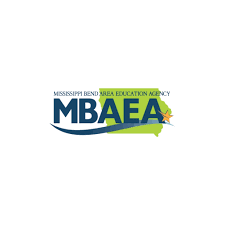 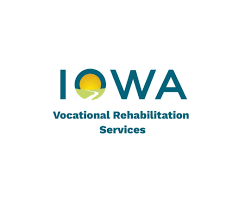 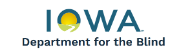 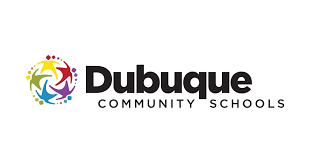 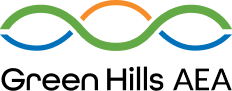 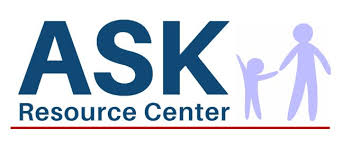 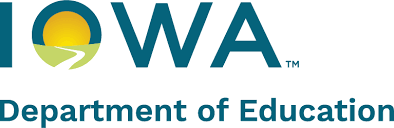 [Speaker Notes: Welcome and thank you for joining us for this brief webinar featuring the Local School Plan: Intent and Webinar. My name is Kelsey Teeter and I am the Secondary Special Education Program Consultant with the Iowa Department of Education. I am here today with my colleagues, Becky Luers from Iowa Vocational Rehabilitation Services, Jamie Phipps from Iowa Department for the Blind, and Pam Woelber from ASK Resource Center. We are excited to provide you with an overview of the Local School Plan’s Intent and Collaboration today.]
Intended Audience and Objectives
Intended Audience
Any professional that has a role in the provision or oversight of transition services to a student with a disability 
Any student with a disability, or their family member, that participates in transition services 

Objectives
Develop a basic understanding of what the Local School Plan (LSP) is, why it is necessary, and who should be involved
Know who to contact to gain additional resources and get involved with your LSP
[Speaker Notes: As we look at the intended audience and objectives of the LSP plan, let’s first talk about who this plan is for.
Primarily, the audience includes students with disabilities who are in the process of transitioning from high school to adulthood. These are students who may benefit from additional support as they explore their postsecondary goals, whether that’s entering the workforce, pursuing further education, or living more independently.
But it’s not just about the students. This plan also involves a team of supporters: vocational rehabilitation counselors and team members, school staff, AEA and community partners who work collaboratively to ensure services are aligned and meaningful. Parents and guardians play a vital role too—they are key advocates and decision-makers in this process.
Local employers and workforce development agencies should be considered since they provide essential real-world opportunities like internships, job shadowing, and paid employment.
Now, in terms of objectives—the first goal is to ensure there is an understanding of the what and why behind the LSP. It is important to ensure that school-based transition services are closely aligned with all team members. That way, students don’t experience gaps or duplications in support.
Next, the aim is to assist students to build essential work readiness skills—things like communication, responsibility, and time management—while also helping them explore careers that match their strengths and interests.
Another key objective is to provide access to supports like job coaching, soft skills development, and resume preparation so students are truly equipped for the world beyond school. And also ensure that contact and resources are available to all team members. 
Ultimately, everything the LSP team does is centered on empowering students to advocate for themselves, make informed decisions, and pursue their goals with confidence. The long-term vision is to increase the number of students who successfully enter employment, enroll in postsecondary programs, or connect with adult service providers once they leave high school.
So in short, this plan is not just about checking boxes—it’s about building a bridge to a meaningful and successful adult life.]
Why do we need an LSP?
To serve as a written working agreement, unique to the needs of each school:
Clarify the roles, responsibilities, and expectations of each partner agency
Use data based decision making to support coordinated efforts between partner agencies
Facilitate the implementation of effective transition services, delivery of Pre-Employment Transition Services (Pre-ETS) and use of resources, eliminating the duplication of services
Develop effective partnerships that improve employment and postsecondary education outcomes for students with disabilities
Intentional collaboration and coordination should be occurring throughout the year
[Speaker Notes: Let’s start by talking about who this plan is really for.
At the center of it all are students with disabilities who are preparing to transition from high school into adult life. These students are navigating important decisions about work, education, and independence, and this plan is designed to guide and support them through that process. School districts need a local school plan because it serves as a written, working agreement that guides the delivery of transition services for students with disabilities. But they’re not alone. Each school has its own unique needs, and the local school plan ensures those needs are identified and addressed. It clarifies the roles, responsibilities, and expectations of each partner agency involved, creating a shared understanding that supports collaboration.
It is important to also recognize the critical role that parents and guardians play. They’re not just observers—they’re active participants in the planning process and vital supporters of student success.
And finally, it is import to note that the LSP team is also in place to engage with local employers and workforce development agencies. Their involvement is essential for offering real-world work experiences that give students a chance to apply what they’ve learned in meaningful, hands-on ways.
Now, let’s look at the core objectives of this plan.
First, the LSP team wants to align what’s happening in school with the services and goals that the student is connected to. That way, students experience a smooth, coordinated transition without gaps or delays. The plan promotes the use of data-based decision-making to coordinate efforts and ensure services are delivered effectively and efficiently. By doing so, it helps prevent the duplication of services and ensures that resources are used wisely.
Second, the team is focused on helping students build work readiness skills—like showing up on time, communicating clearly, and managing responsibilities. The LSP is set in place to help guide them in discovering careers that match their interests and abilities.
The LSP makes sure students have access to the right supports, whether it’s job coaching, soft skills workshops, or help writing a strong resume. A strong local school plan supports the delivery of pre-employment transition services and builds intentional partnerships aimed at improving employment and postsecondary outcomes for students with disabilities.
Another key goal is fostering independence and self-advocacy. Team members want students to have the confidence and skills to speak up for themselves and make informed decisions about their future.
Ultimately, everything the LSP team does is aimed at increasing successful outcomes—whether that means getting a job, enrolling in college or training programs, or connecting with adult service providers after graduation. It’s about giving every student a strong foundation for the life they want to build.
Most importantly, collaboration and coordination shouldn’t be occasional—they should be ongoing and intentional throughout the entire school year. In short, a local school plan is the foundation for effective, coordinated, and student-centered transition services.

But they’re not alone. This plan also serves vocational rehabilitation counselors, school staff, AEAs and our community partners—those who are deeply involved in helping students take their next steps.
It is important to also recognize the critical role that parents and guardians play. They’re not just observers—they’re active participants in the planning process and vital supporters of student success.
And finally, the LSP team is engaging with local employers and workforce development agencies. Their involvement is essential for offering real-world work experiences that give students a chance to apply what they’ve learned in meaningful, hands-on ways.
Now, let’s look at the core objectives of this plan.
First, the LSP team wants to align what’s happening in school with the services and goals that the student is connected to. That way, students experience a smooth, coordinated transition without gaps or delays.
Second, the team is focused on helping students build work readiness skills—like showing up on time, communicating clearly, and managing responsibilities. The LSP is set in place to help guide them in discovering careers that match their interests and abilities.
The LSP makes sure students have access to the right supports, whether it’s job coaching, soft skills workshops, or help writing a strong resume.
Another key goal is fostering independence and self-advocacy. Team members want students to have the confidence and skills to speak up for themselves and make informed decisions about their future.
Ultimately, everything the LSP team does is aimed at increasing successful outcomes—whether that means getting a job, enrolling in college or training programs, or connecting with adult service providers after graduation
It’s about giving every student a strong foundation for the life they want to build.
LSP captures these efforts as a point in time]
Key Components of the LSP
Team Members
Data Review and Analysis 
Communication and Collaboration
Service Delivery
Resources
[Speaker Notes: Team Members: These will vary from district to district. Suggested team members are VR staff, teachers, school counselors, AEA staff and administrators, District Career and Academic Plan team representation, school administrators, contracted program staff, community partners, businesses, parents and students with disabilities. 

Data Review and Analysis: Each entity will prepare and look at data of those they serve in that area and other data identified by the team prior to the meeting. This will be important to guide conversation and create goals for the team. The team will discuss progress over the past year, what gaps still exist, challenges, barriers, and the team’s shared priorities for the coming year. 

Communication and Collaboration: As a team, a process will be discussed and developed for the building’s check-in and safety procedure for visitors, availability and schedule including workspaces, individual/small group/full classroom opportunities, ensuring adequate supervision, cross-training opportunities, and changes in the plan or schedule. The team will also consider who and how it is determined when to invite partners providing transition related services, how will postsecondary expectations be aligned across service provider plans, who oversees the 504 plan, how those without IEPs are connected, and the referral process for each partner. 

Service Delivery: The intent of this section is really to facilitate purposeful conversations that support the alignment of services for effective service delivery and not duplicating services. The LSP team should be familiar with any agreements that exist between partner agencies to support the decision making in the LSP process. For example, at the end of the LSP, there is a list of statewide resources as well as local resources to help each LSP Team. In addition other resources are available in this section.]
Engaging Families and Students in the LSP Process
How Students and Families Can Be Involved

Student and family participation in the process is important and valuable. 

Students and families offer an additional level of expertise from their perspective with lived experience. 

As the very recipients that the LSP is intended to serve, their insight into service needs can help identify gaps the team may not have already identified or be aware of. 

Additionally, they can offer unique insight as to how the system is functioning on the receiving end of service delivery
Next Steps and Getting  Involved
Ask for a copy of the school’s current LSP
The building administrator/principal, AEA Rep, or VR Counselor should be able to provide this 
Ask for opportunities to provide input and feedback, or potentially participate on the LSP team in future meetings
Connect with identified LSP team members as needed
[Speaker Notes: To learn more about what is in the LSP for your school, you should ask for a copy of it. The building principal or administrator, AEA representative, or assigned voc rehab counselor should all be able to get you access to this. The team members involved can vary from school to school. After reviewing your school’s LSP, we would encourage you to ask for opportunities to provide input and feedback to the LSP team members. The names and email addresses of all LSP team members are included with in the LSP. You can also talk with the LSP team members about becoming involved as a team member in future meetings. The process for adding new team members on each LSP team may look a little different from school to school, but it is important to make sure each has LSP Team has an adequate and balanced representation across partner agencies and stakeholders.]
Thank You!
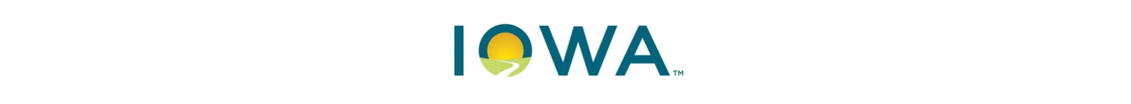